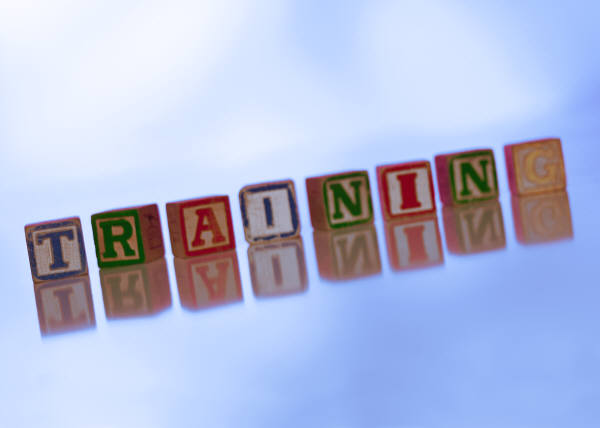 Strategic Implications.
DEFINITION
It may be understood as any attempt to improve current or future employee performance by increasing an employee’s ability to perform through learning, usually by changing the employee’s aptitude or increasing his/her skills and knowledge
Definitions
Training refers to the process of imparting specific skills
Development refers to the learning opportunities designed to help employees grow.  Development is an effort to provide employees with the abilities that the organization will require in the future.
Inputs of training & development
Skills
Education
Development
Ethics
Attitudinal changes
Decision making & problem solving
source
Training & Development offer competitive advantage to a firm by removing performance deficiencies, making employees stay long, minimising accidents, scrap and damage, and meeting future employee needs
training
A formal training program is an effort by the employer to provide opportunities for the employee to acquire job related knowledge, skills and  attitudes and helping them correct deficiencies in their job performance. 

The systematic process of altering the behavior of employees on the job in a direction that will achieve organization goals.
Training Vs Development
Dimensions
Training
Development
Focus
Current Job.
Current and Future Jobs.
Work group or organization.
Scope
Individual Employee
Long Term
Immediate
Time Frame
Prepare for future work demand.
Fix current skill deficit
Goal
Training : Strategic Issues.
Rapid change in
 technology
Results in increasing rates of skill obsolesce.
Organization restructuring; Job Design and redesign.
Increased practices of Job enlargement and enrichment.
The scope of responsibility has broadened. (Dejobbing)
Mergers and 
acquisitions
Employees are finding it difficult in integrating in 
different cultures.
Loyalty
Loyalty towards career not the employer.
Globalization
Skill deficiency  to match the cultural differences and global demands.
The Training Process
Need assessment Phase.
Organization analysis &
 Support
- Task Analysis
- Person Analysis
Design Phase.
- Training objective.
Identify factors needed for 
facilitate learning.
Development Phase
- Drafting and creating 
training material, audio visual aids,
tests and feedback instruments.
Evaluation Phase
-Trainee’s Reaction.
- Learning.
- Transfer of learning.
- Results.
Implementation Phase
Delivery of training.
( Location, type)
- Training of trainers.
Need assessment
It diagnoses present problems and future challenges to be met through training & Development
It occurs at two levels :  Individual & Group
An individual obviously needs training when his/her performance falls short of expectations ( KSA)
Technology changes fast and new technology demands new skills as it is necessary that the employee be trained to acquire new skills.
A group of employees need training when an organization decides to introduce a new line of products, sales personnel and production workers have to be trained to produce, sell and service the new products
Designing & development Phase
Who participates in the training programme?
Who are the trainees?
	Immediate supervisors
	co-workers
	Members of HR staff
	Specialists in other parts of the company
	Outside consultants
	industry associations
	Faculty members at universities
What should be the level of training?
Implementation phase
Deciding the location and organizing training & other facilities
Scheduling the training programme
Conducting the programme
Monitoring the progress of trainees
Evaluation phase
It must be continuous and specific
It provides the means and focus for trainers
It is based on the objectives and standards
Training Need Analysis
Organizational 
      Analysis
Training 
      Needs
Performance    Gap
Trigger
Task
        Analysis
Person 
       Analysis
Non-Training
Needs
Training Methods.
I never teach my pupils. I only attempt to provide the 		conditions in which they can learn.
															- Albert Einstein.
On the job training
It is conducted at the work site and in the context of the job. 
It is, many times, informal
An experienced worker shows a trainee how to work on the job
Training on the Job
The employee is placed into real work situations and shown the jobs and the tricks of the trade by an experienced employee or the supervisor.
	1. Coaching or Understudy.
	2. Job Rotation.
	3. Special assignments.
	4. Apprenticeship/Internship Training.
	5. Job Instruction Training.
	6. Syndicate method. (working in small groups)
Training off the Job
Simulation methods :
	1. Case study.
	2. Role Playing.
	3. In basket Technique.
	4. Management games. 

Knowledge based methods .
	1. Lectures, seminars, workshops, Group discussions. 
	2. Educational training program at academic institutes.
Cont…
Computer based training programs.
	1.Virtual Reality.
Distance and Internet based training.
Sensitivity Training./ T-group training.
Outbound Training Programs.
Sensitivity training
Small number of trainees, usually fewer than 12 in a group
The objective is to provide the participants with increased awareness of their own behaviour and how others perceive them—greater sensitivity to the behaviour of others, and increased understanding of group processes
Management development
All developmental efforts that focus on managers and supervisors to make them better leaders
Long term goal
Development helps broaden an individual’s vision and provide a longer term view of the individual’s role in the organization
MDP’s
On the job methods									off the job methods

Job rotation										Seminars and conferences
Coaching										Case studies
Action learning									Games
Staff meetings										Role play
Lateral transfer									Behavioural Modelling
											Corporate Universities
Career development
Career is a progress of general course of action of a person in some profession or in an organization
Career includes the specific job the person performs, the kind of responsibilities and activities that comprise those jobs, movement and transitions between jobs, and the individual’s overall assessment of and feelings of satisfaction
Career Planning is a process whereby an individual sets career goals and identifies the means to achieve them
Career development initiatives
Career Planning Workshops
Career Counselling
Mentoring ( coaching, advising, encouraging )
Sabbaticals ( temporary leaves of absence )
Personal Development Plans
Career workbooks